申込
講師
場所
日時
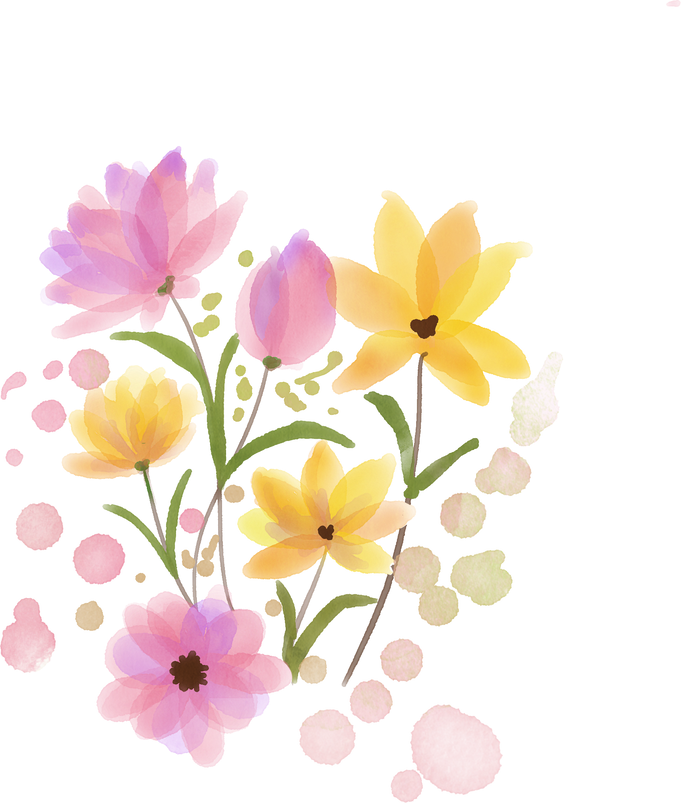 助産師による卒乳講座
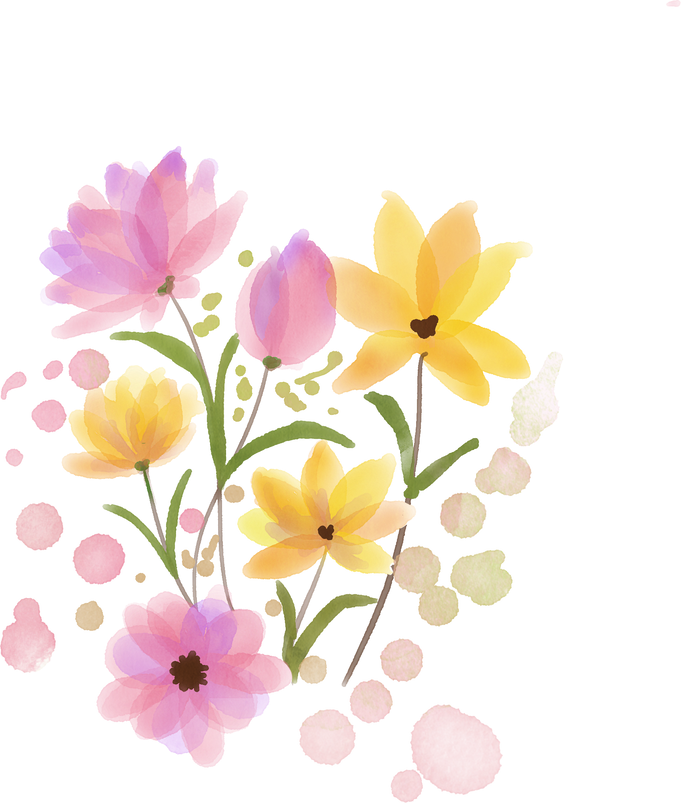 卒乳ってどうしたらいいの？
みなさんのお悩みに
助産師さんがお答えします！

会場参加とオンライン参加のハイブリッド形式での開催です！
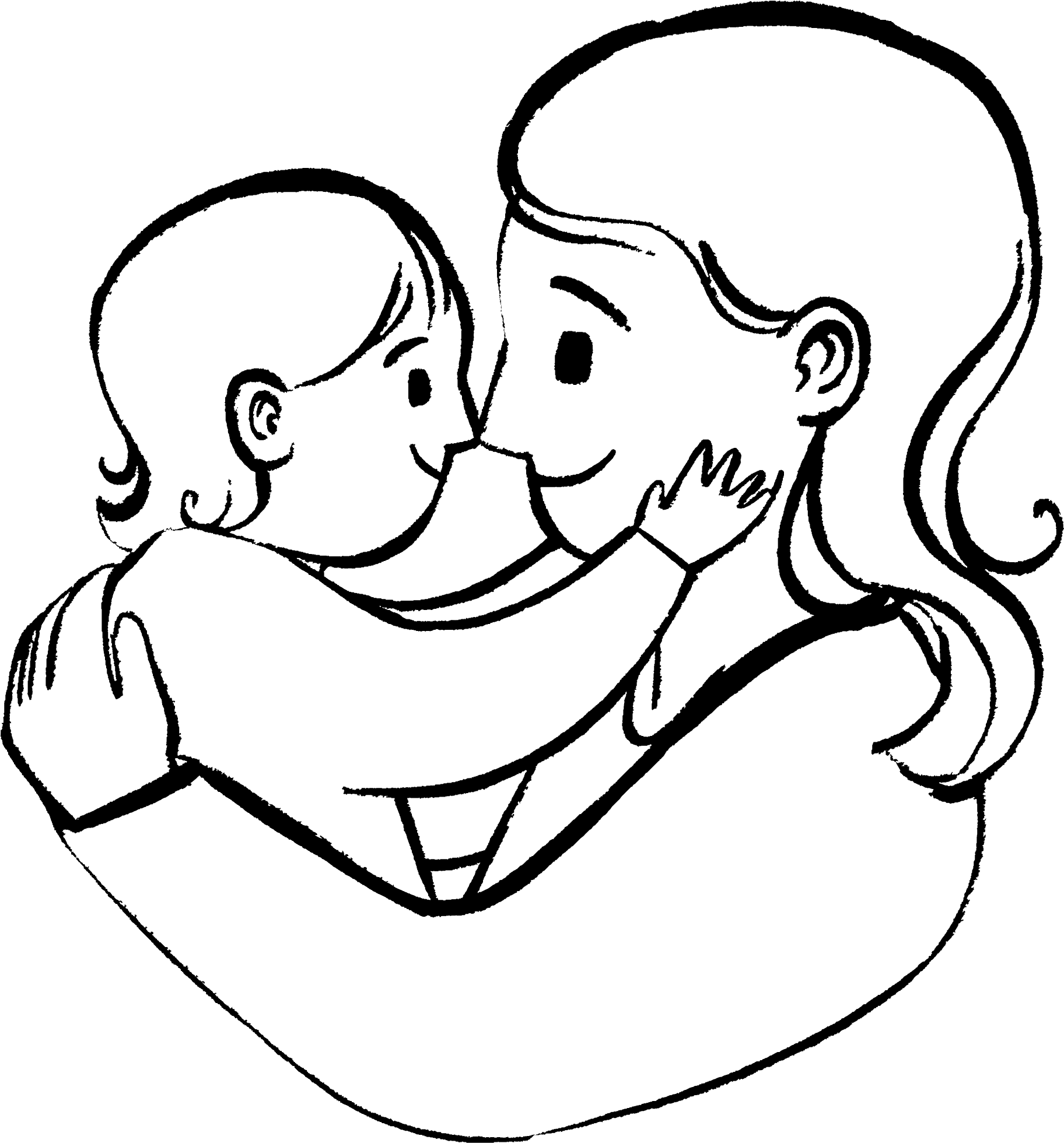 会場参加
　２０組
開催時間　１０：００～１１：００
栄養士によるミニ講座、保育士によるふれあい遊びもあります😊
第１回　令和７年６月６日　 　　　（申込開始　５月１日）
第２回　令和７年１０月８日　　　（申込開始　９月１日）
金
水
水
第３回　令和８年１月２１日　　　（申込開始１２月１日）
中区地域福祉センター　５階　大会議室
（中区大手町四丁目１番１号　大手町平和ビル内）
MY助産院　助産師　髙島　麻季 さん
① 子育て応援アプリ「母子モ」
② オンライン予約メール
ikuchan-hiroshimacity2137@docomo.ne.jp
③ 電話（０８２－５０４－２１０９）
※会場参加の場合、託児はありません。親子でご参加ください。
※各回、同じ内容を予定しています。
※オンライン参加の場合、スマートフォンやタブレット等「Zoom」アプリが利用できる端末と、同アプリのインストールが必要です。詳細は広島市ホームページをご覧ください。
問合せ　広島市中保健センター（中区地域支えあい課）☎０８２－５０４－２１０９
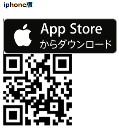 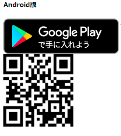 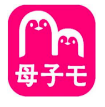